Listening and Speaking
Semester 2 Lesson 7 2023/24
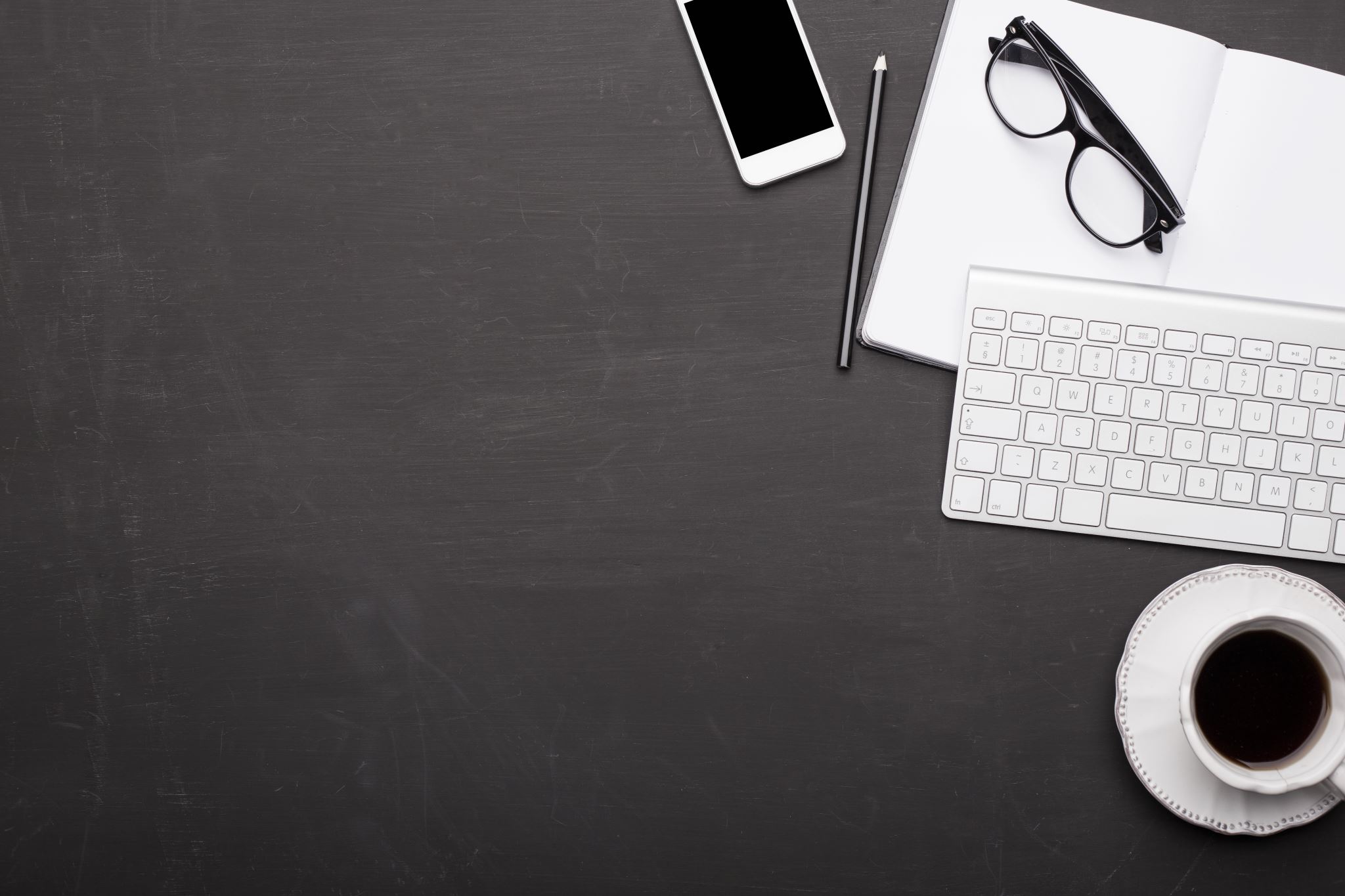 Homework for today
Download and read pdf files:
    	Signposting 
       Public Speaking and Body Language 
	
	Video

https://www.youtube.com/watch?v=HX4Txmn3gY

With your  partner prepare notes for a 4-min talk on moving to a 100 per cent digital classroom with two arguments and counter-arguments. In lesson 7 you will use your notes to give your talk to a small group of students.
4 minute interview
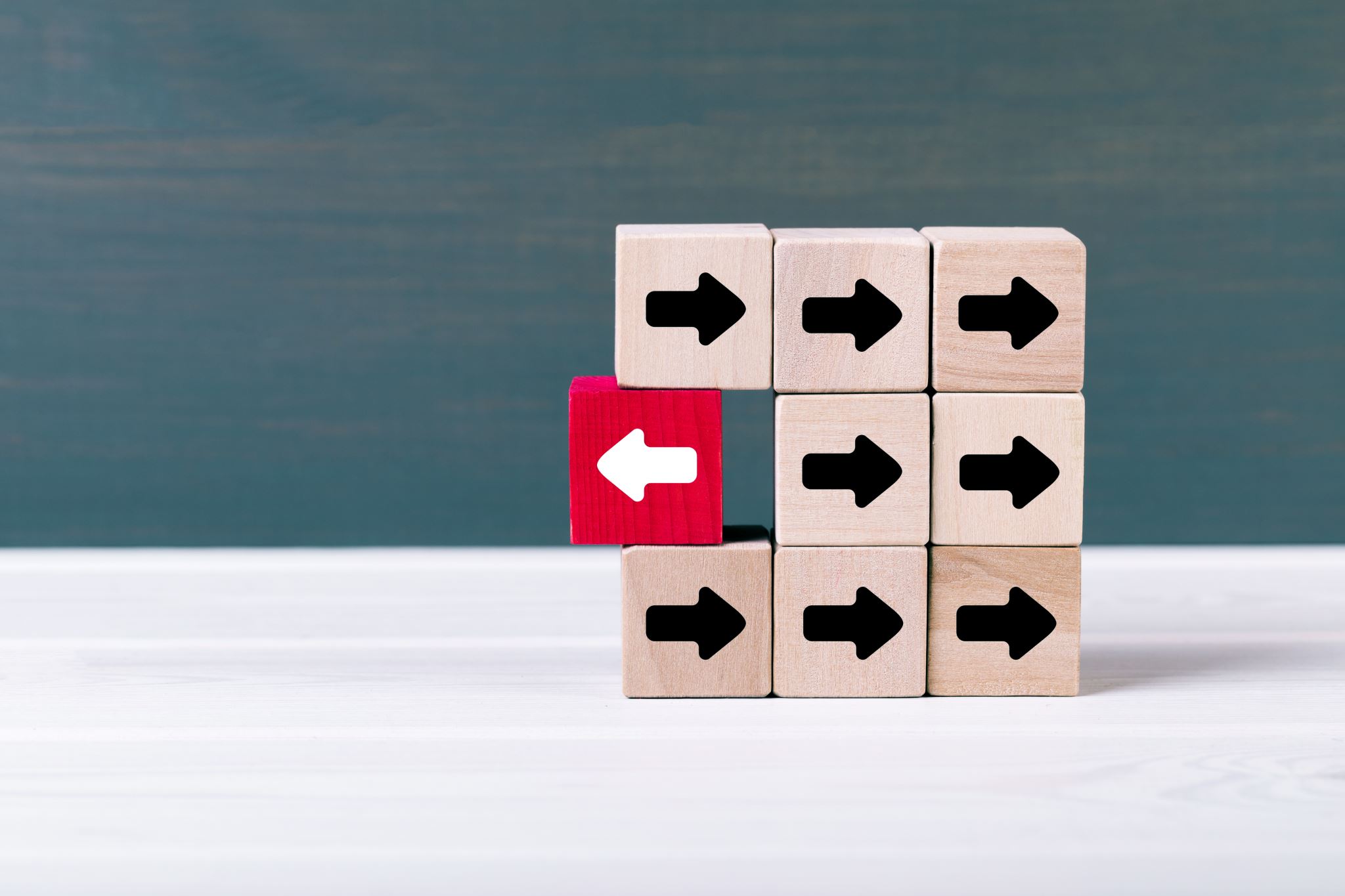 Topics
Need to be:	 LESS general

Need to have:	 More FOCUS
                      
			 More DIRECTION
Ask yourselves
Why am I TALKING about this?

What will the AUDIENCE gain?

Where is the DEBATE/CONTROVERSY/
DISCUSSION/POLEMIC?

Where is the CRITICAL THINKING?

Where is the RESEARCH?

Do I have AUTHORITATIVE SOURCES?

Where does MY OPINION emerge?
Research
Presentations
Subject and content
Slides
Voice
Body language
Delivery
Voice
Projection
Energy
Expression
Pace
Intonation
Body Language
Stance
Eye contact
Facial expressions
Gestures
Using your Voice in Presentations
Chunking
Pausing
Stress 
Intonation
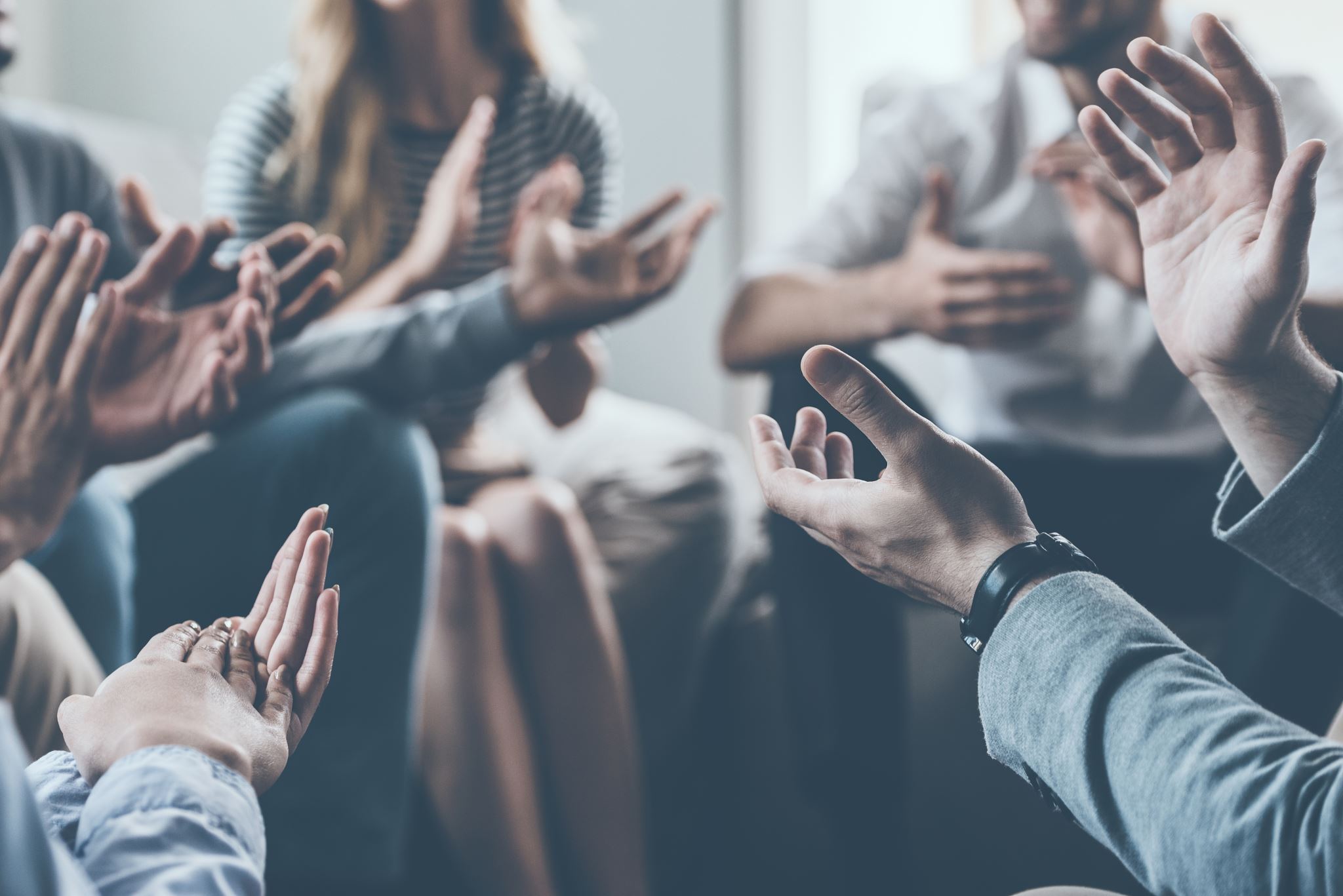 How to get and keep your audience’s attention….
What factors do you think matter??? Can you come up with 5? 10? More?
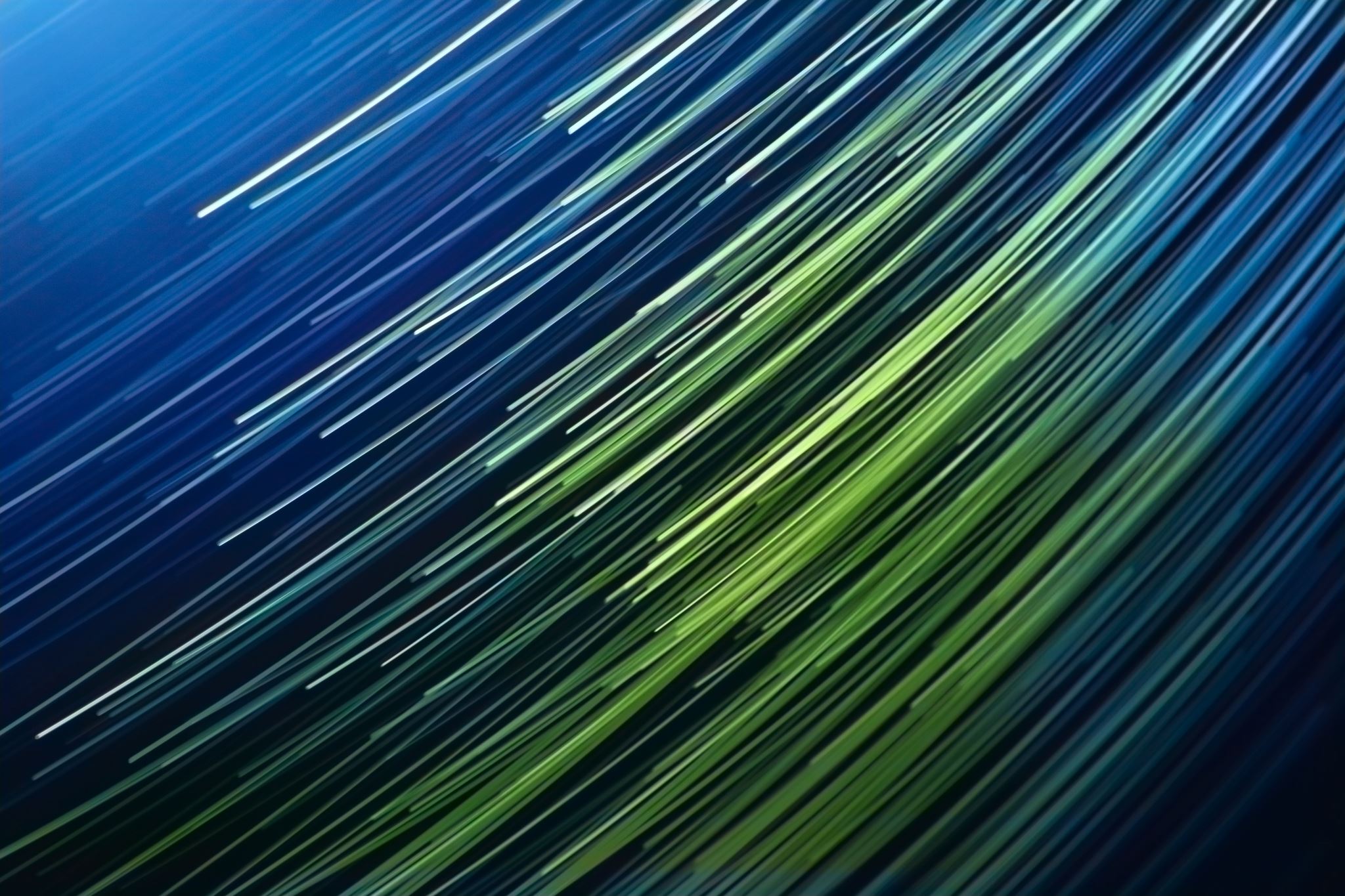 Answers
TED X Nancy Duarte
https://www.ted.com/talks/nancy_duarte_the_secret_structure_of_great_talks?utm_campaign=tedspread&utm_medium=referral&utm_source=tedcomshare
The shape of a presentation
Understanding the rise of ChinaMartin Jacques, www.ted.comhttps://www.ted.com/talks/martin_jacques_understanding_the_rise_of_china
The world is changing with truly remarkable speed.

The world is ‘changing

with truly remarkable ‘speed.
If you look at the chart at the top

 here, you’ll see that in 2025 these

 Goldman Sachs projections 

 suggest that the Chinese economy

 will be almost the same size as the

 American economy.
Chunking and stress
If you look at  the chart at the ‘top here, 

   you’ll see that in ‘2025 

   these ‘Goldman Sachs ‘projections 

   suggest that the ‘Chinese economy 

   will be almost the ‘same ‘size 

   as the ‘American economy.
Mark the stresses
And if you look at the chart for 2050

  it’s projected that the Chinese economy

  will be twice the size

  of the American economy.
And if you look at the chart for ‘2050

  it’s projected that the ‘Chinese economy

  will be ‘twice the size

  of the ‘American economy.
Chunk and stress
And the Indian economy will be almost

 the same size as the American 

 economy. And we should bear in mind

 here that these projections were drawn

 up before the Western financial crisis.
And the ‘Indian economy 
will be almost the ‘same size
as the ‘American economy. 
And we should bear in ‘mind here
that ‘these projections
were drawn up ‘before the ‘Western financial crisis.
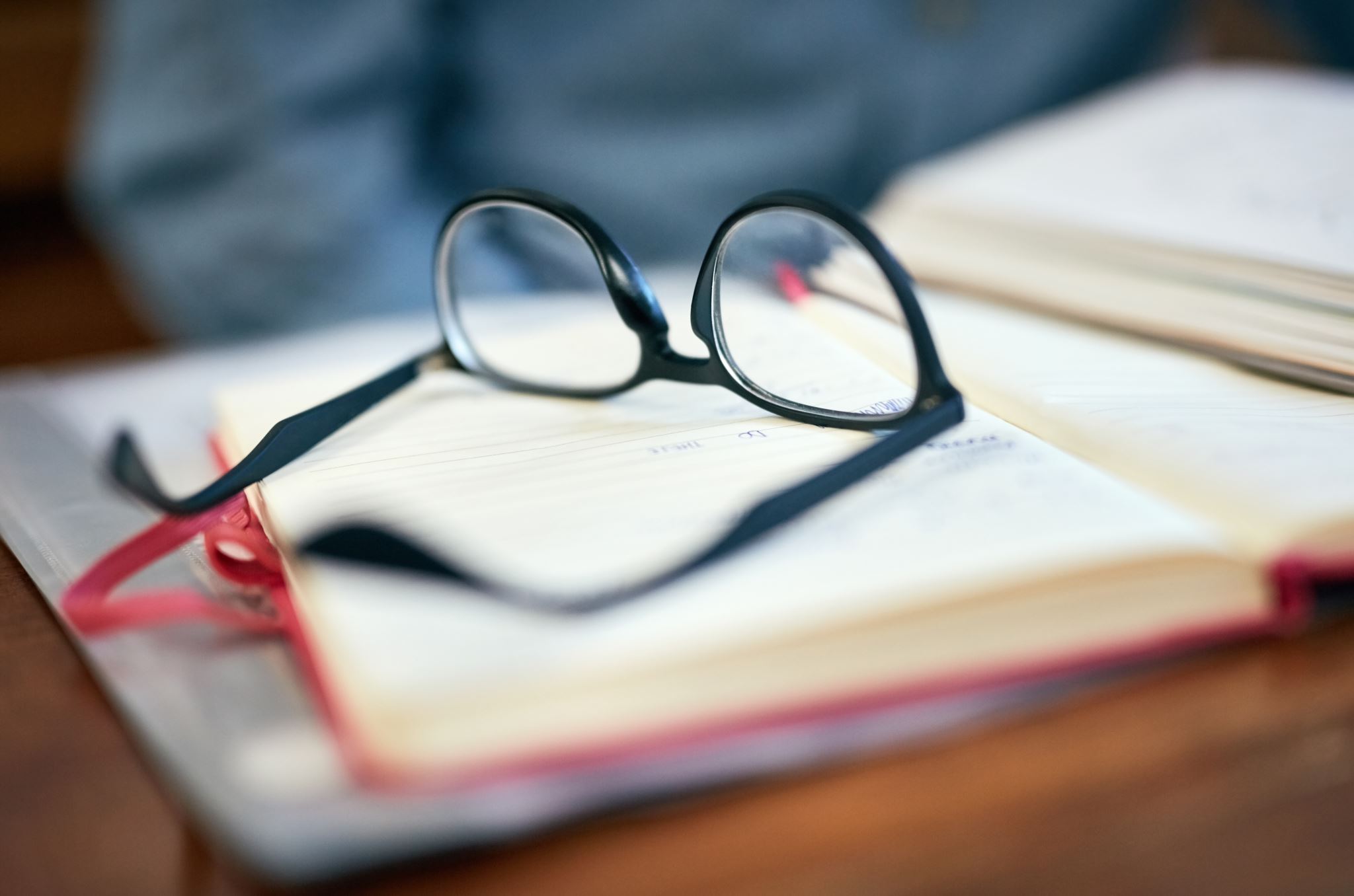 Homework for lesson 8
Download, print and READ:
7. Topic Choice
9. Using your Voice in Presentations (do exercises)
10. Titles for Talks
11. Formatting References
12. Presentation: Final Considerations
Revise grammar/vocab in book